Bangladesh University of Engineering and Technology
Department of Electrical and Electronic Engineering
Masters Final Examination
Date: 1st December 2022
Title of Presentation
Examination Committee:
Dr. XYZ (Chairperson)
Dr. Head (Ex-Officio)
Dr. XY (Member)
Dr. XY (Member)
Dr. XY, Dept of XY, Uni (External Member)
Presented by:

Mr. John Doe
MSc Candidate
Student ID: 042106XXXX
Mr. John Doe
Title of the Presentation, Date: dd/mm/yyyy
1
Outline of Presentation
Title of the Presentation, Date: dd/mm/yyyy
Mr. John Doe
2
Outline of Presentation
Title of the Presentation, Date: dd/mm/yyyy
Mr. John Doe
3
Summary
Title of the Presentation, Date: dd/mm/yyyy
Mr. John Doe
4
Outline of Presentation
Title of the Presentation, Date: dd/mm/yyyy
Mr. John Doe
5
Literature Review
GST Modulator
Gear-shaped Resonator
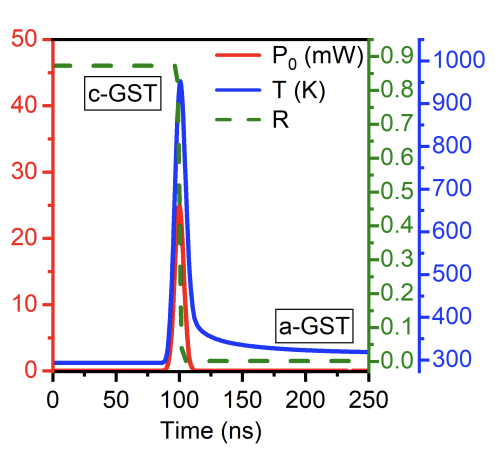 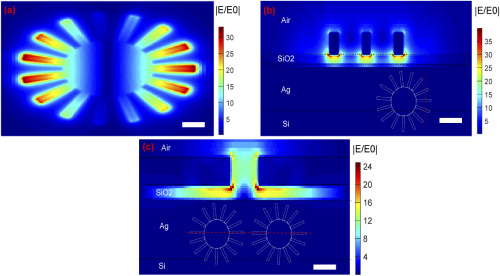 YF Abed et al. J. Opt. Soc. Am. B (2021)
AH Bhuiyan et al. Appl Optics (2022)
Title of the Presentation, Date: dd/mm/yyyy
Mr. John Doe
6
Literature Review
Nano Cavity Based Sensor
Structure
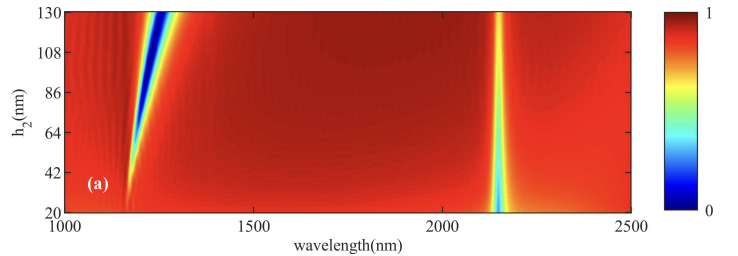 Reflection Spectra
Mode 1 occurs when h2 is greater than 30 nm and undergoes a small redshift with the increase of h2 while mode 2 does not undergo any significant spectral shift
YF Abed et al. J. Opt. Soc. Am. B (2021)
Title of the Presentation, Date: dd/mm/yyyy
Mr. John Doe
7
Outline of Presentation
Title of the Presentation, Date: dd/mm/yyyy
Mr. John Doe
8
Design
Title of the Presentation, Date: dd/mm/yyyy
Mr. John Doe
9
Outline of Presentation
Title of the Presentation, Date: dd/mm/yyyy
Mr. John Doe
10
Simulation
Title of the Presentation, Date: dd/mm/yyyy
Mr. John Doe
11
Outline of Presentation
Title of the Presentation, Date: dd/mm/yyyy
Mr. John Doe
12
Results
Title of the Presentation, Date: dd/mm/yyyy
Mr. John Doe
13
Outline of Presentation
Title of the Presentation, Date: dd/mm/yyyy
Mr. John Doe
14
Conclusion
Title of the Presentation, Date: dd/mm/yyyy
Mr. John Doe
15
Outline of Presentation
Title of the Presentation, Date: dd/mm/yyyy
Mr. John Doe
16
Acknowledgement and References
Title of the Presentation, Date: dd/mm/yyyy
Mr. John Doe
17
Title of the Presentation, Date: dd/mm/yyyy
Mr. John Doe
18